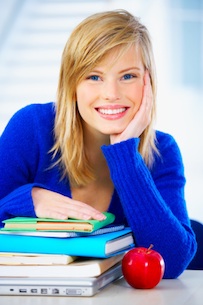 Eating Healthy in College
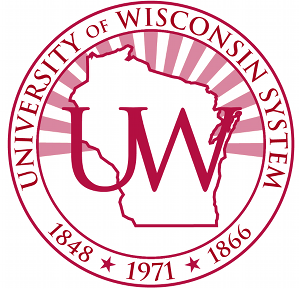 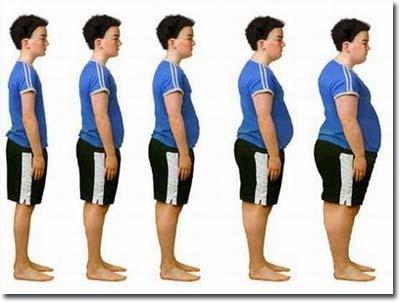 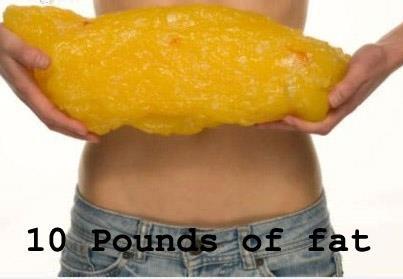 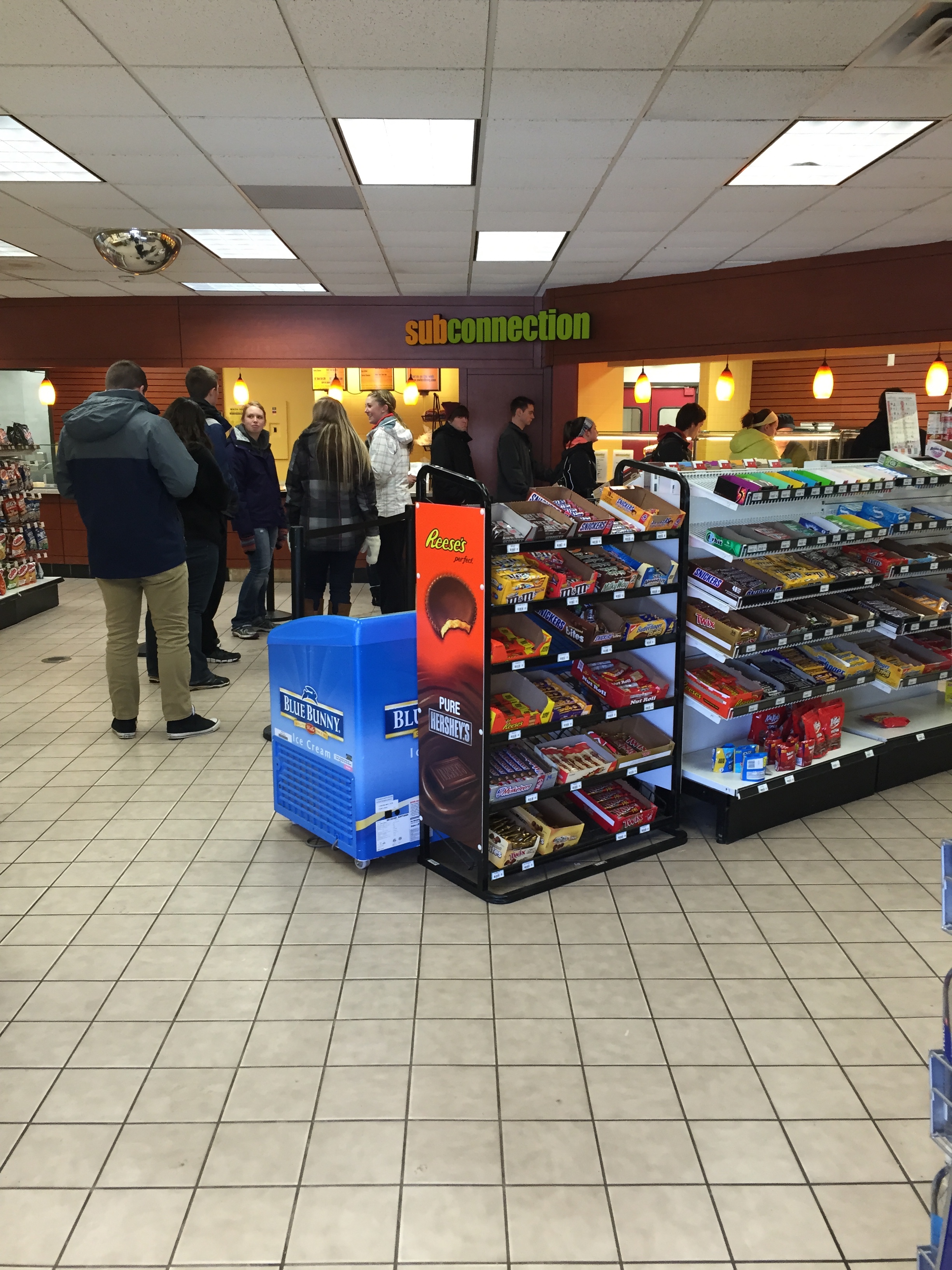 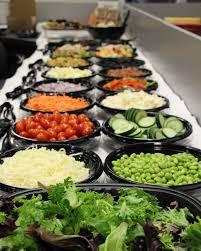 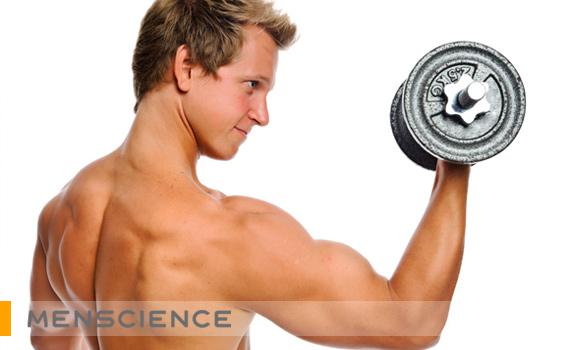 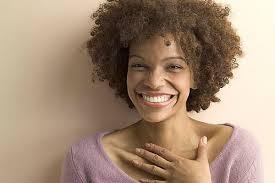 1
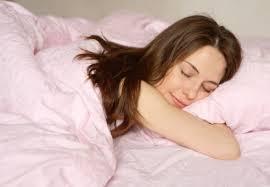 3
2
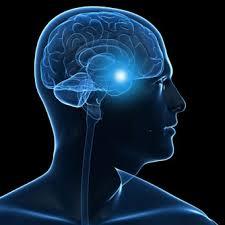 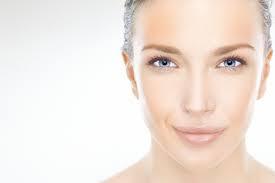 4
5